53rd World Medical Tennis Championship
Budapest, Hungary
27 July – 2 August 2024
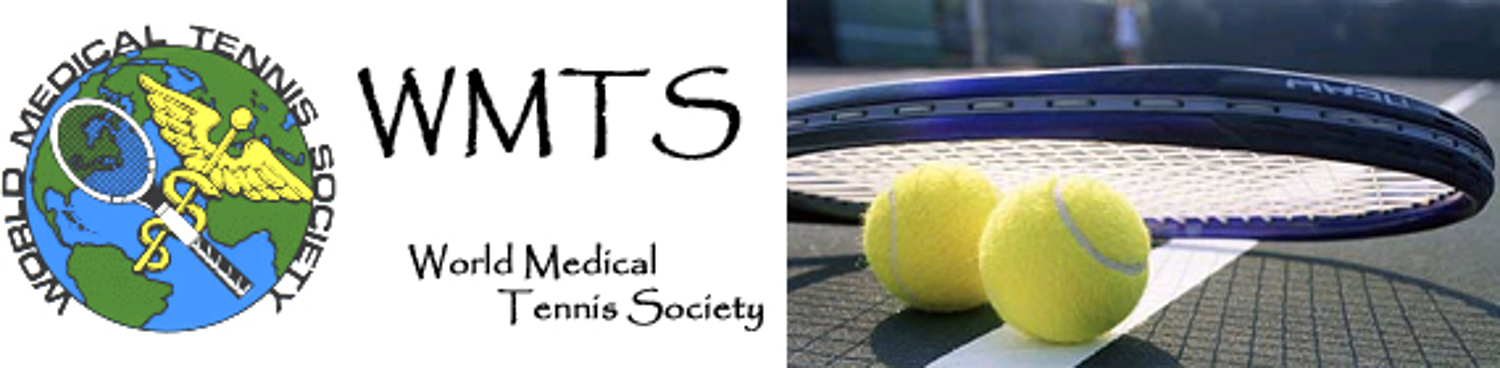 The World Medical Tennis Society
Founded in 1971 in the US
More than forty member societies
Main event is a yearly Congress and World Championship for MD-s
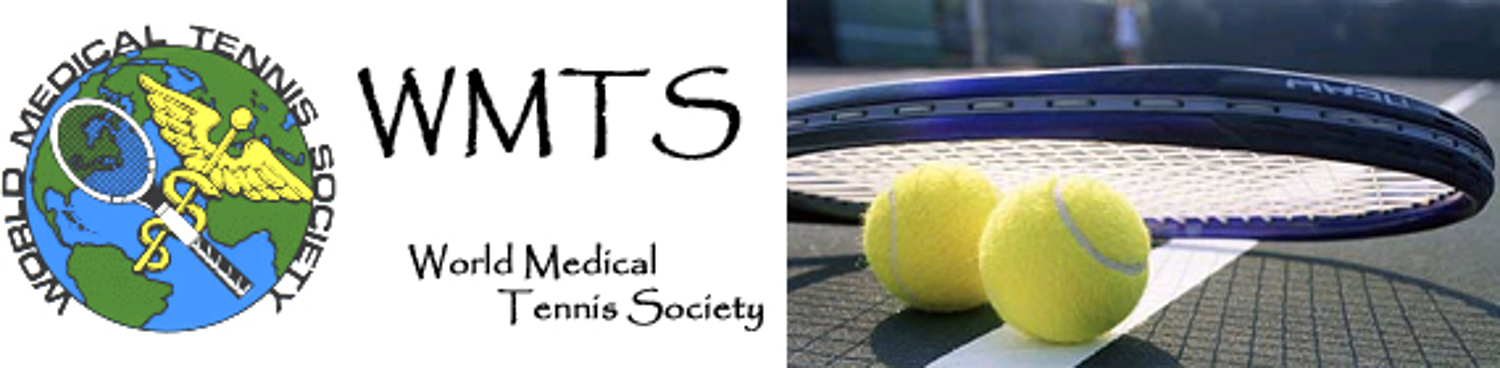 The 52nd World Medical Tennis Championships
Last year the 52nd such event was held in Jurmala, Latvia
Participating countries: 18
Number of Participants: 250 (202 players)
Many events by gender and age
Social events: Welcome Reception, Dinner of Nations, Gala Dinner
The 53rd World Tennis Medical Championships
Will be held in Budapest, Hungary from 27 July to August 2
Hosts: Parktenisz Club and Muskétás Tenisz Club, both among the top Budapest Clubs
The two host clubs have altogether 27 courts (5 of them hard court, 8 of them covered even during the Summer
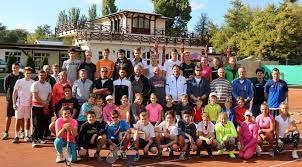 Other data
Host hotel: Hotel Mercure Korona (Kálvin square, Budapest) ****, with special rates for Early Birds (109 EUR per night for single, 119 EUR per night for double occupancy
Entry fee of the tournament is 490 EUR for Early Birds (till 31 March), this contains participation at the tournament, all social events, free shuttle to the venues from the main hotel and the WMTS royalty
One player can play up to 3 events (singles, doubles, mixed doubles), at least two matches are guaranteed in each. Age groups spanning 5 years
Social events
Welcome reception in the Auditorium of the  Semmelweiss Medical University, hosted by Dr. Bela Merkely, rector on 27 July
Dinner of Nations for all participants and partners on 31 July
Gala Dinner and Palmares event for all participants and partners on 2 August, the last day of the tournament
Extra programs for the non-playing partners (ship excursion on the Danube, wine-tasting in Etyek, etc.)
Thank you for your attention!
See you in Budapest in July 2024!
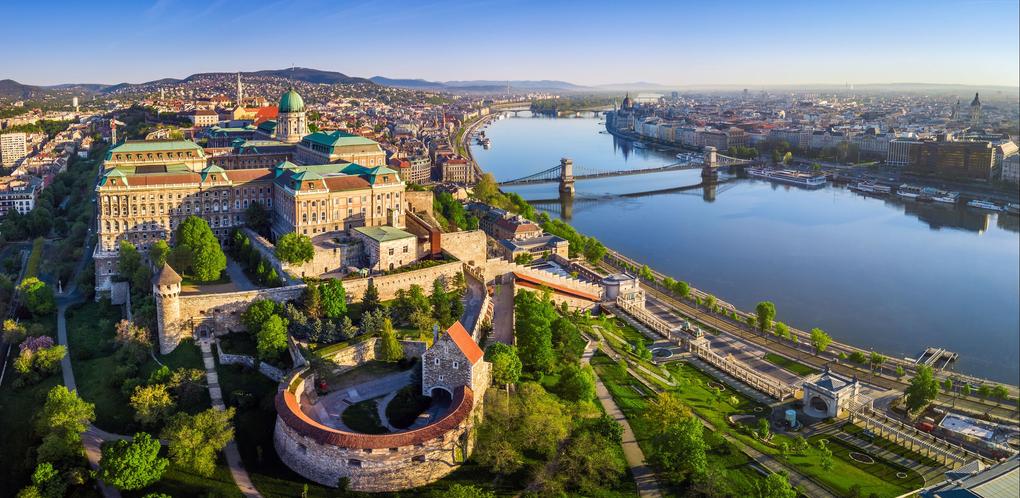